Chào mừng các thầy cô giáo
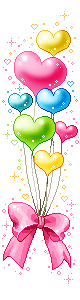 Về dự giờ
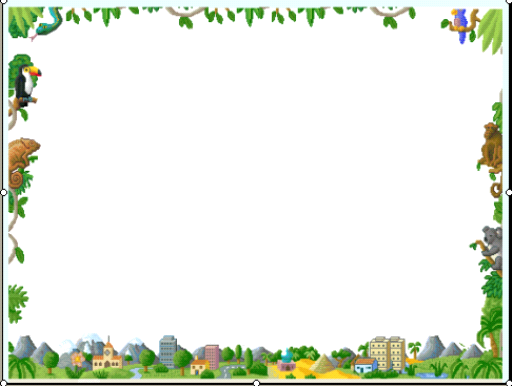 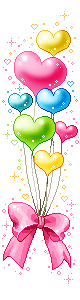 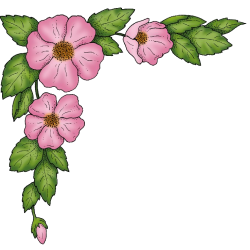 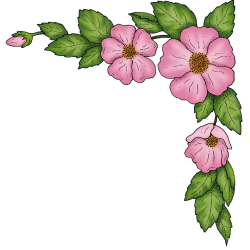 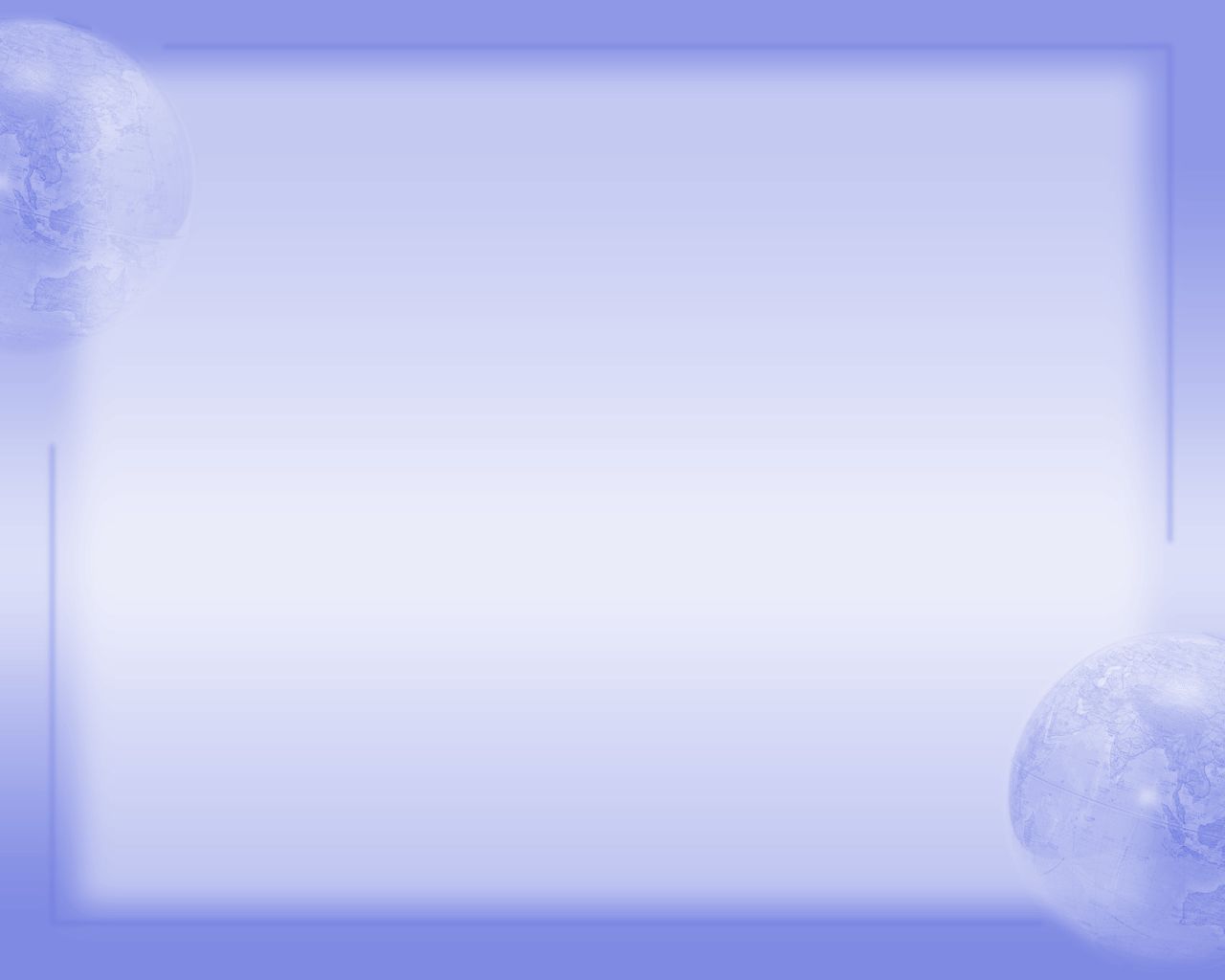 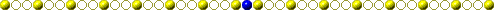 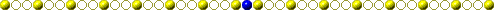 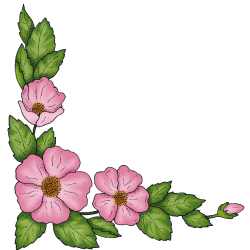 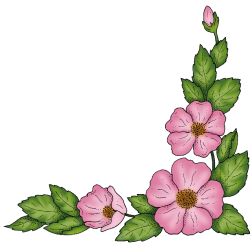 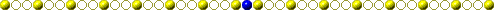 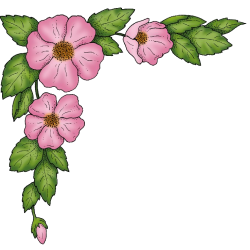 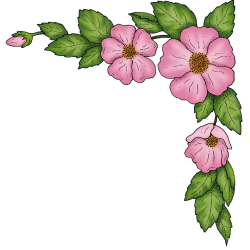 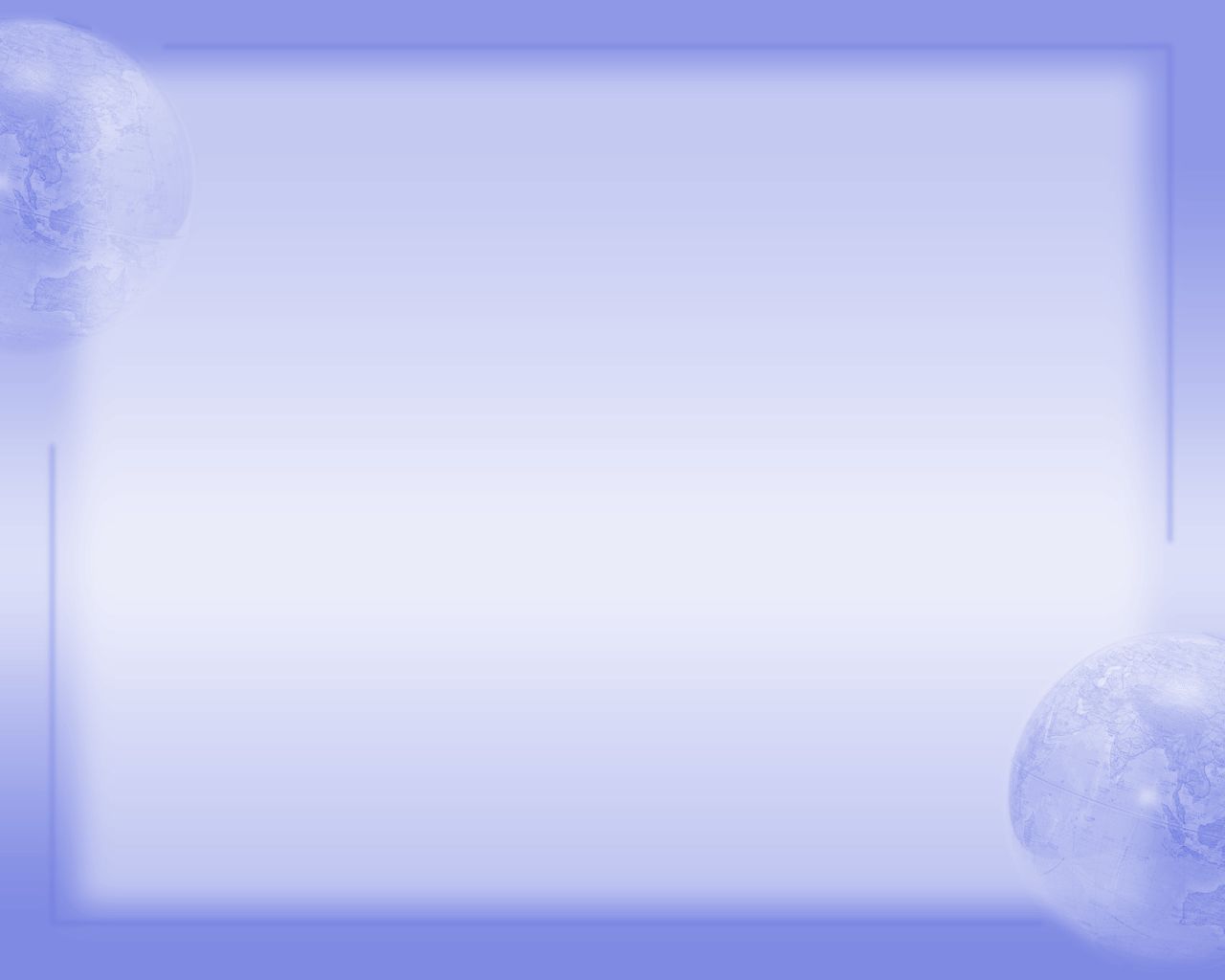 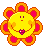 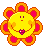 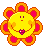 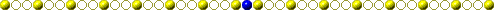 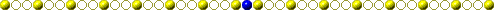 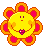 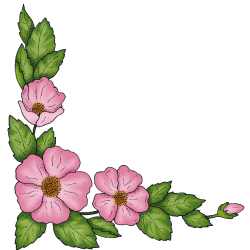 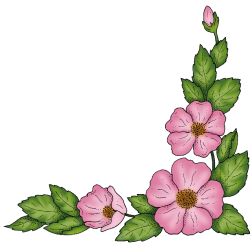 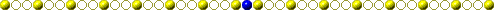 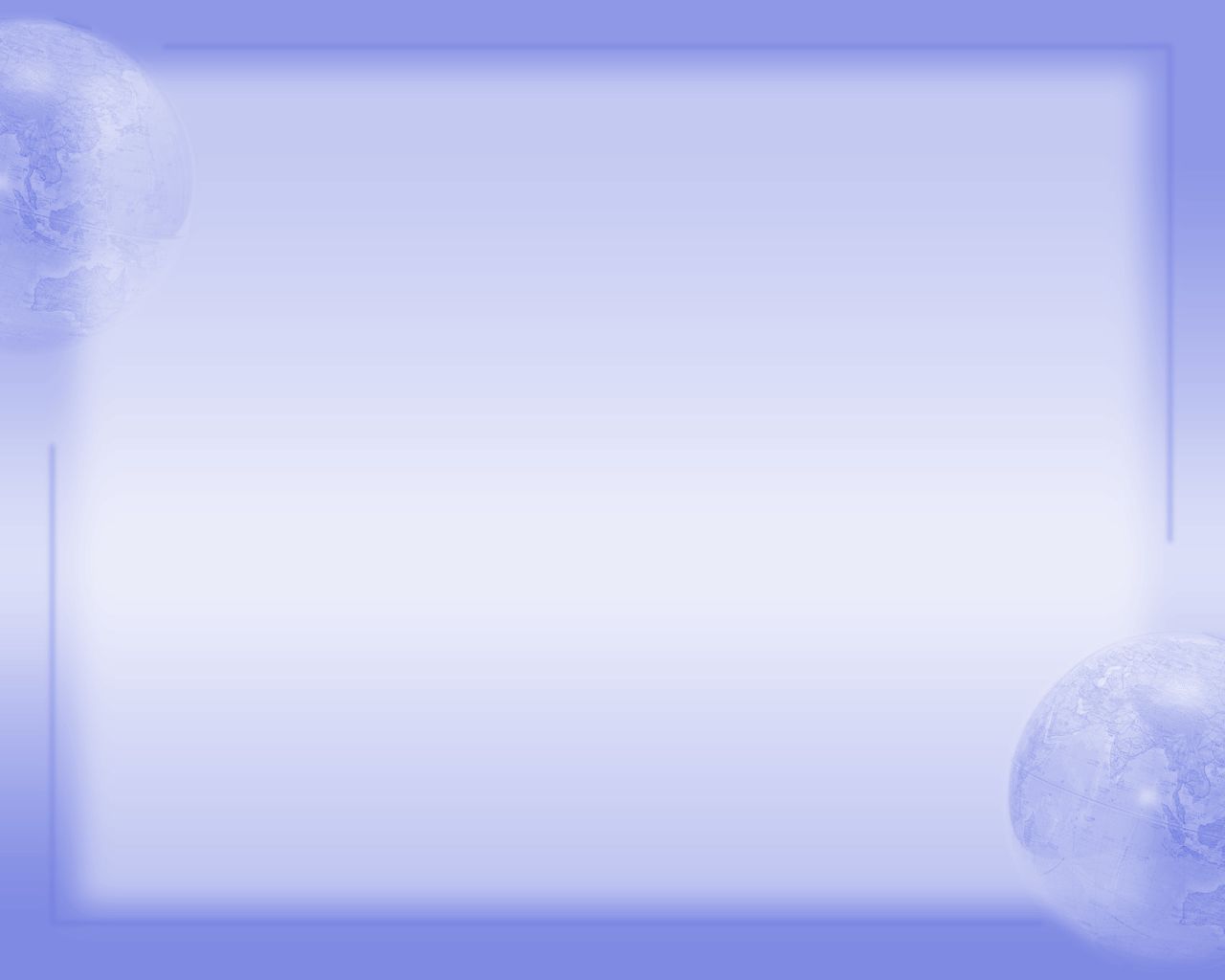 1
2
1
2
1
2
1
2
3
4
3
4
3
4
3
4
1
2
1
2
1
2
1
2
3
4
3
4
3
4
3
4
3
4
4
1
2
1
2
3
2
4
4
2
3
3
1
1
3
4
4
2
1
2
3
1
1
1
2
4
4
2
3
3
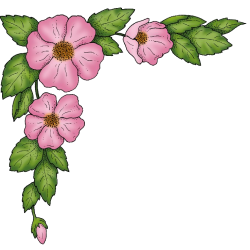 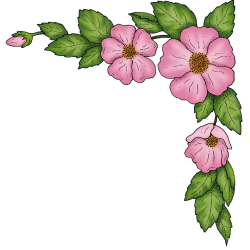 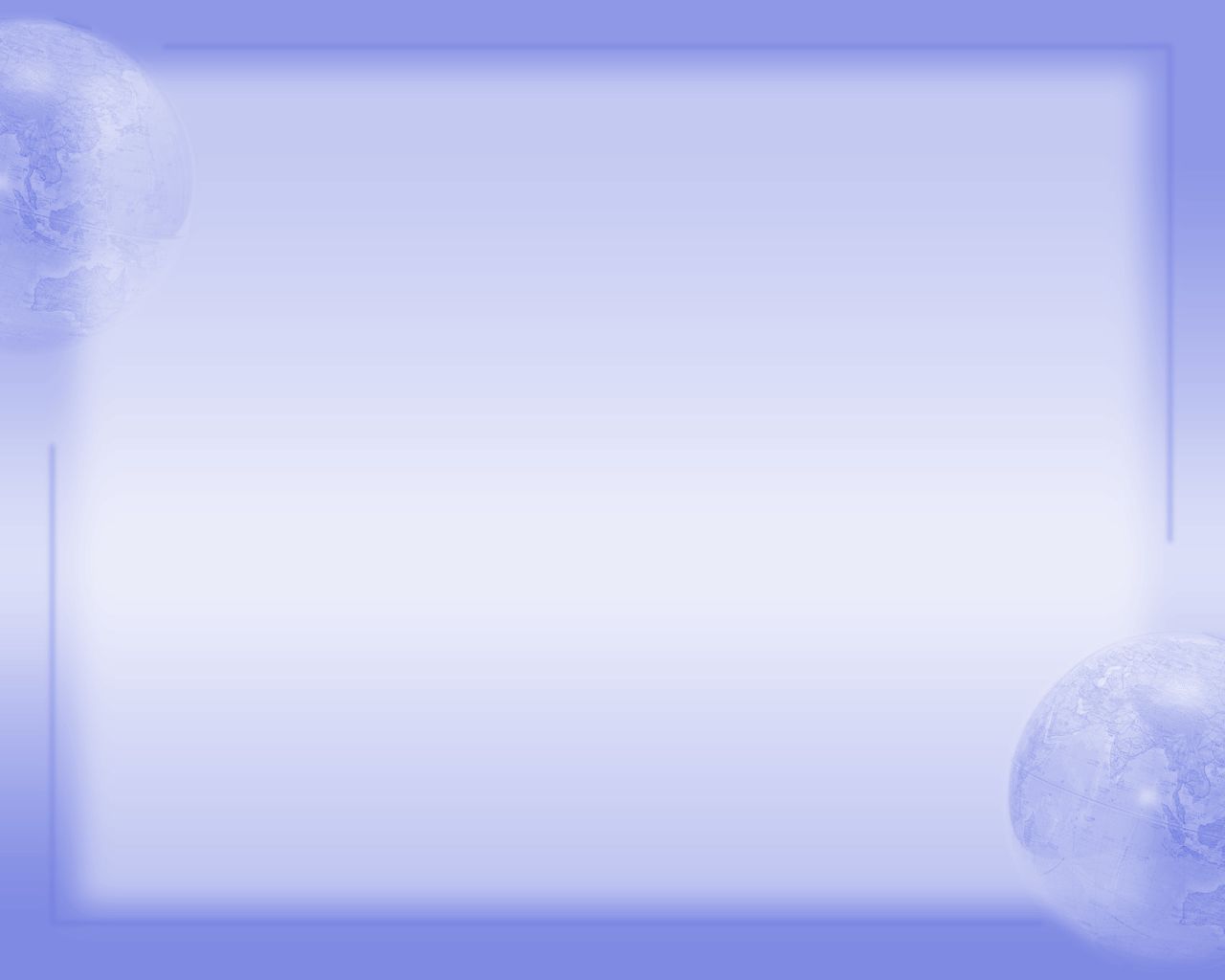 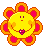 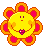 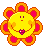 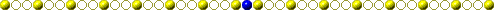 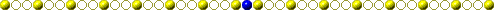 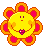 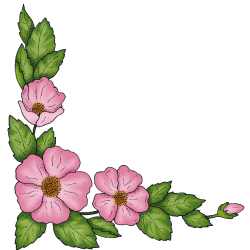 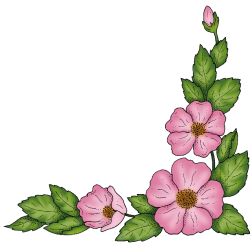 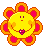 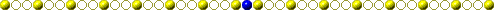 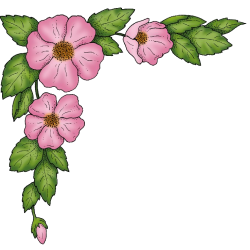 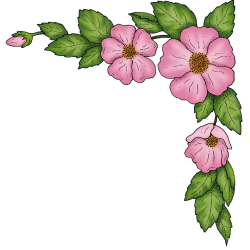 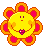 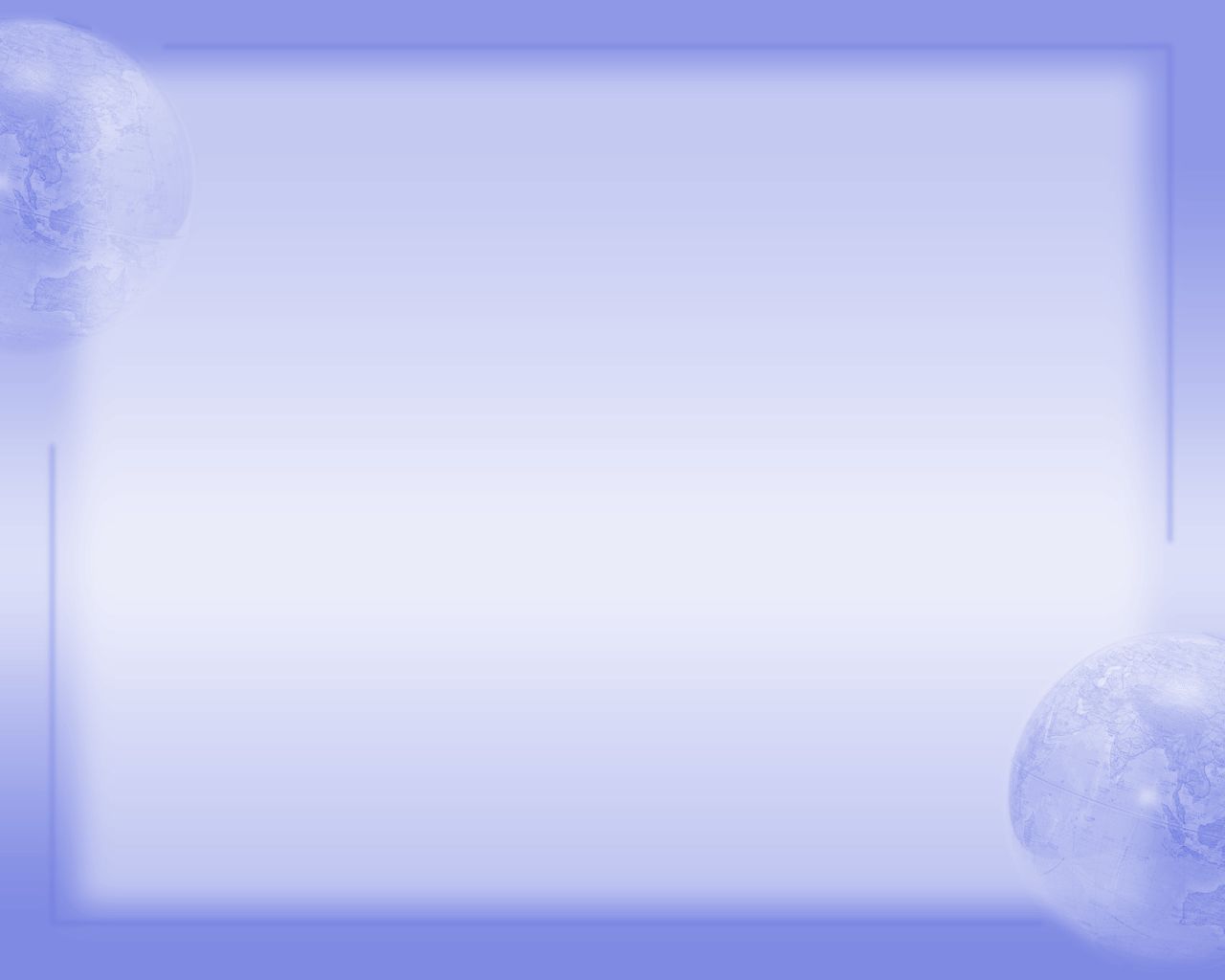 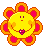 TRÒ CHƠI
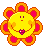 " Xì điện”
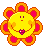 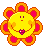 - Thiếu nặng lượng và chất đạm
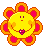 - Thiếu I - ốt
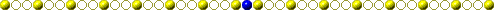 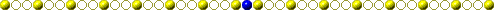 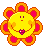 - Bị còi xương là do thiếu…
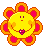 - Thiếu Vi- ta- min A
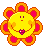 - Cơ thể bị phù là do thiếu…..
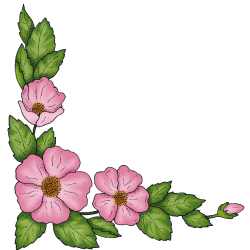 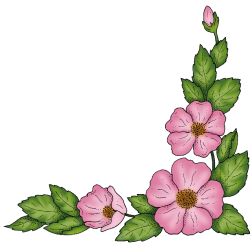 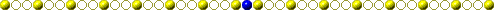 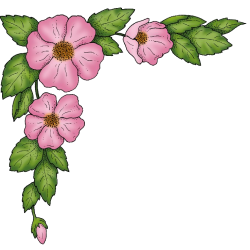 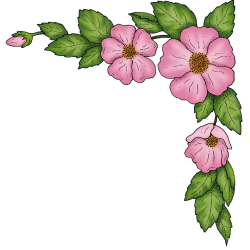 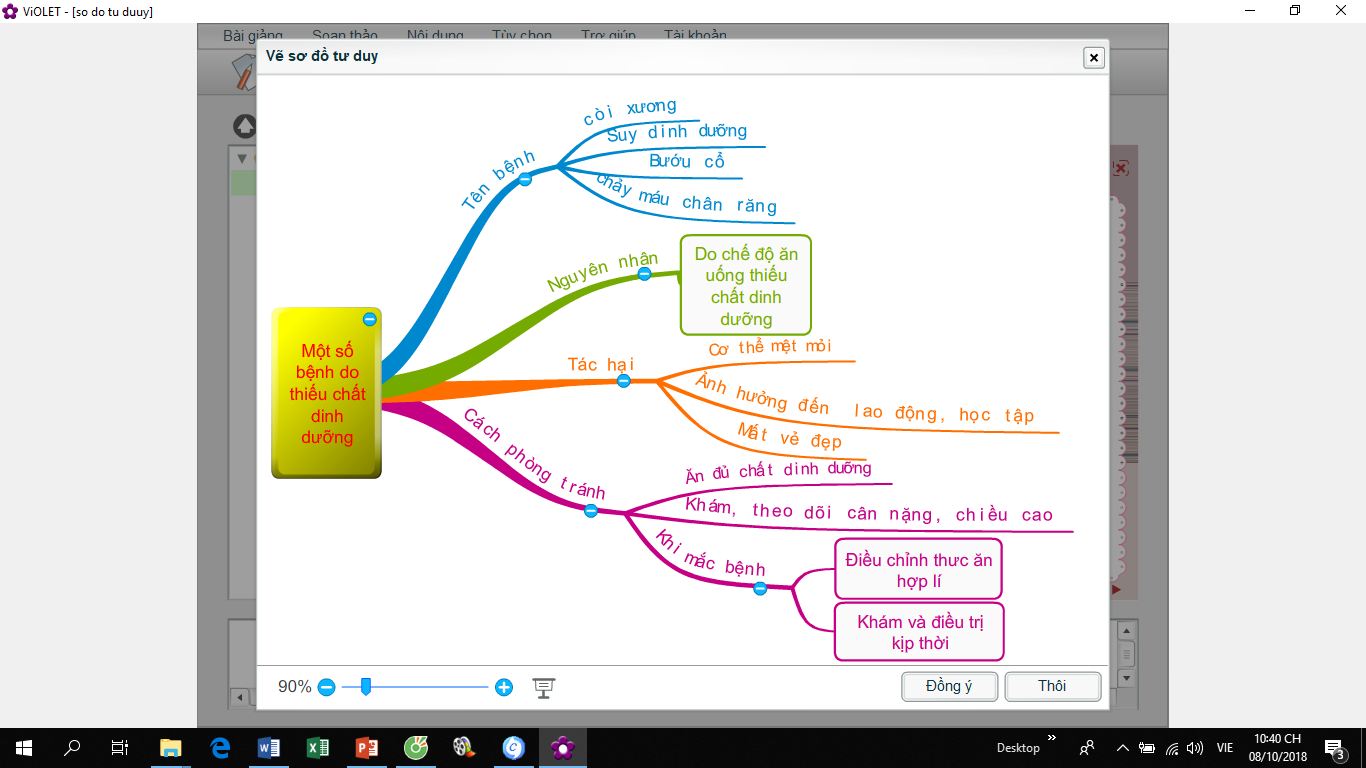 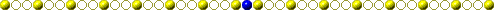 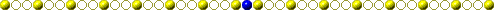 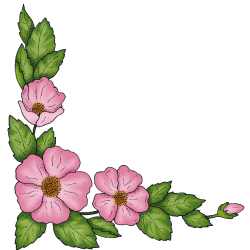 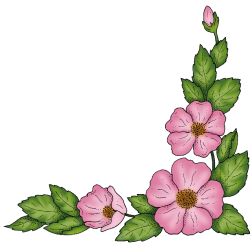 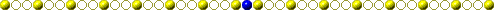 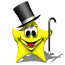 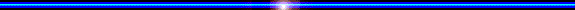 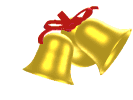 Rung chuông vàng
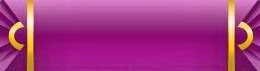 Câu 1
Hết giờ
Đáp án
Ích lợi của việc ăn đủ chất dinh dưỡng là:
        A.  Để có đủ chất dinh dưỡng, năng lượng
        B.  Để phát triển về thể chất, trí tuệ và chống đỡ được  bệnh tật.
        C.  Cả hai ý trên đều đúng
C. Cả hai ý trên đều đúng
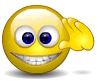 5
3
4
2
0
1
Đáp án
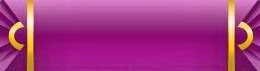 Câu 2
Hết giờ
Đáp án
Khi phát hiện trẻ bị các bệnh do ăn thiếu chất dinh dưỡng cần:
        A.  Điều chỉnh thức ăn cho hợp lí
        B.  Đưa trẻ đến bệnh viện để khám và chữa trị
        C.  Cả hai phương án trên
C. Cả hai phương án trên
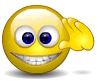 5
3
4
2
0
1
Đáp án
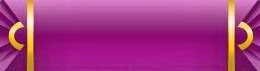 Câu 3
Hết giờ
Đáp án
Nguyên nhân bị khô mắt, mỏi mắt, có thể dẫn đến các bệnh nguy hiểm về mắt là do:
        A.  Thiếu vi- ta – min C
        B.  Thiếu vi – ta – min A
        C. Thiếu I - ốt
B. Thiếu vi – ta – min A
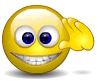 5
3
4
2
0
1
Đáp án
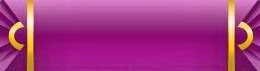 Câu 4
Hết giờ
Đáp án
Cơ thể không lớn được và trở nên gầy còm, ốm yếu là do:
        A.  Thiếu I - ốt
        B.  Thiếu vi – ta – min A 
        C.  Thiếu thức ăn
C. Thiếu thức ăn
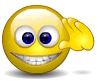 5
3
4
2
0
1
Đáp án
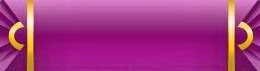 Câu 5
Hết giờ
Đáp án
Người bệnh có thể loãng xương, xương yếu, chảy máu bất thường, máu khó đông… vì thiếu:
        A.  Vi – ta – min K
        B.  Vi – ta – min C
        C.  Vi – ta – min D
A. Vi – ta – min K
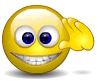 5
3
4
2
0
1
Đáp án
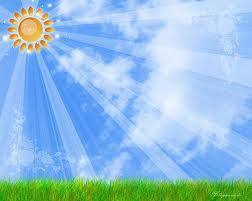 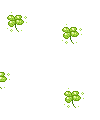 Cảm ơn các thầy cô và các em
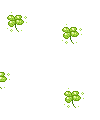 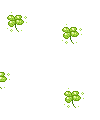 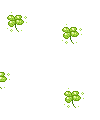 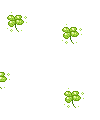 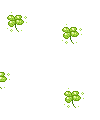 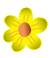 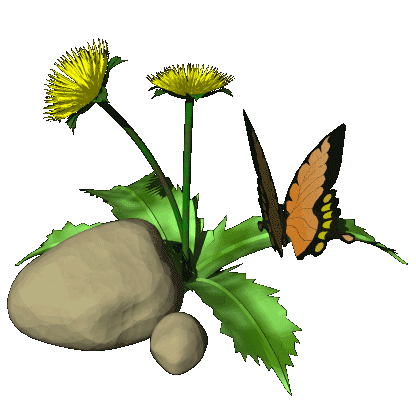 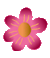 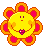 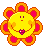 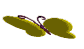 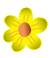 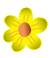 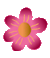 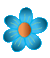